Kiểm tra bài cũ
1400    5,6
    280    25 
        0
2380   8,5
    680   28 
        0
140    5,6
238    8,5
Toán
Tiết toán hôm trước các em học bài gì ?
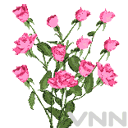 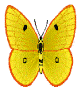 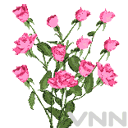 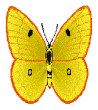 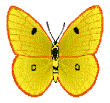 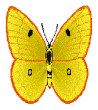 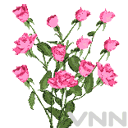 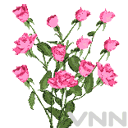 Toán
Chia một số thập phân cho một số thập phân
Ví dụ1: Một thanh sắt dài 6,2dm cân nặng 23,56kg. Hỏi 1dm của thanh sắt đó cân nặng bao nhiêu ki-lô-gam ?
Ta phải thực hiện phép chia: 23,56 : 6,2 = ? (kg)
(23,56 × 10) : (6,2 × 10)
Ta có: 23,56 : 6,2	 =
23,56 : 6,2 = 235,6 : 62
Toán
Chia một số thập phân cho một số thập phân
Ví dụ1: Một thanh sắt dài 6,2dm cân nặng 23,56kg. Hỏi 1dm của thanh sắt đó cân nặng bao nhiêu ki-lô-gam ?
Thông thường ta đặt tính rồi làm như sau :
• Phần thập phân của số 6,2 có một chữ số.
,
23,56  6,2
• Chuyển  dấu  phẩy  của số  23,56  sang          bên phải một chữ  số được 235,6
4 9
6
3
,
8
0
• bỏ dấu phẩy ở số 6,2 được 62.
• Thực hiện phép chia 235,6 : 62.
Vậy:  8,4 : 4 = 2,1 (dm)
Toán
Chia một số thập phân cho một số thập phân
b, Ví dụ2: 82,55 : 1,27 = ?
Ta đặt tính rồi làm như sau :
• Phần thập phân của số 82,55 và 1,27 cùng có hai chữ số ; bỏ dấu phẩy của hai số đó được 8255 và 127
82,55  1,27
6 3
5
6
5
0
• Thực hiện phép chia 8255 : 127 .
Vậy:  8,4 : 4 = 2,1 (dm)
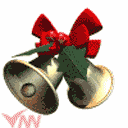 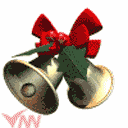 Toán
Chia một số thập phân cho một số thập phân
Muốn chia một số thập phân cho một số thập phõn ta làm như sau:
 Đếm xem có bao nhiêu chữ số ở phần thập phân của số chia thì chuyển dấu phẩy ở số bị chia sang bên phải bấy nhiêu chữ số .
 Bỏ dấu phẩy ở số chia rồi thực hiện phép chia như chia số tự nhiên .
Muốn chia một số thập phân cho một số thập phân ta làm như thế nào?
a,19,7 2   5, 8
b, 8,216   5,2
b, 8,2,16  5,2
c, 12,88   0,25
b, 12,88    0,25
0 38    51,52
30 1    1,58
130
4 16
50
0
0
Toán
Chia một số thập phân cho một số thập phân
Luyện tập
Bài 1 (71) : Đặt tính rồi tính:
,
2
3
2
,
3
4
0
Toán
Chia một số thập phân cho một số thập phân
Luyện tập
Bài 2: (71) Biết 4,5 l dầu hoả cân nặng 3,42kg. Hỏi 
8 l dầu hoả cân nặng bao nhiêu ki-lô-gam ?
Tóm tắt :
Bài giải
Một lít dầu hoả cân nặng là:
   3,42 : 4,5 = 0,76 ( kg )
8 lít dầu hoả cân nặng là:
   8 x 0,76 = 6,08 ( kg )
  Đáp số : 6,08 kg
4,5 l : nặng 3,42kg
8 l : …. Cân nặng kg ?
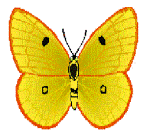 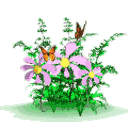 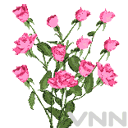 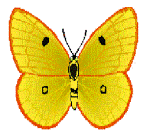 
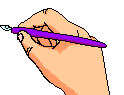 V
Toán
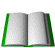 Chia một số thập phân cho một số thập phân
VBT/78
Bài 1:
Bài 2:
Bài 3 (71) May mỗi bộ quần áo hết 2,8m vải. Hỏi có 429,5m vải thì may được nhiều nhất bao nhiêu bộ quần áo như thế và còn thừa mấy mét vải ?
Bài giải
     429,5 m thì may được số bộ 
    quần áo và dư số mét vải là:
Tóm tắt:
1 bộ: hết 2,8 m vải
429,5m vải :…bộ quần áo ?
429,5 : 2,8 = 153 (bộ dư 11m)
Đáp số: 153 bộ dư 11m.
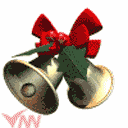 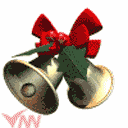 Toán
Chia một số thập phân cho một số thập phân
Muốn chia một số thập phân cho một số thập phõn ta làm như sau:
 Đếm xem có bao nhiêu chữ số ở phần thập phân của số chia thì chuyển dấu phẩy ở số bị chia sang bên phải bấy nhiêu chữ số .
 Bỏ dấu phẩy ở số chia rồi thực hiện phép chia như chia số tự nhiên .
Tiết toán hôm nay các em học bài gì?
-Về nhà các em học thuộc qui tắc và làm bài tập trong vở bài tập
- Chuẩn bị bài sau: Luyện tập (72)